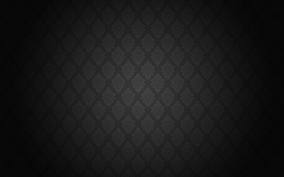 Continua
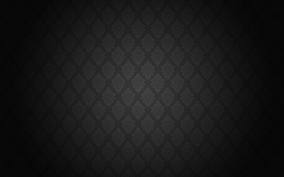 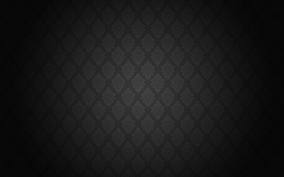